Python: Linked Lists
Damian Gordon
Linked Lists
NULL
23
62
37
31
HEAD
Linked Lists: Declaration
class ListNode:
    def __init__(self, value, pointer):
        self.value = value
        self. pointer = pointer
# END ListNode.
Linked Lists: Declaration
node4 = ListNode(31, None)
node3 = ListNode(37, node4)
node2 = ListNode(62, node3)
node1 = ListNode(23, node2)
Linked Lists: Printing
print(node1.value)
print(node2.value)
print(node3.value)
print(node4.value)
Linked Lists: Printing
def PrintNodes():
    print("[", nodeA.value, "] -> [",nodeB.value, "] -> [",nodeC.value, "] -> [",nodeD.value, "] -> NULL")
# END PrintNodes.
Linked Lists: Printing
def PrintNodes():
    print("[", nodeA.value, "] -> [",nodeB.value, "] -> [",nodeC.value, "] -> [",nodeD.value, "] -> NULL")
# END PrintNodes.
[ 23 ] -> [ 62 ] -> [ 37 ] -> [ 31 ] -> NULL
Linked Lists: Printing
def PrintNodesWithLoop():
    global HeadNode
    Current = HeadNode
    if (Current != None):
    # THEN
        while (Current.pointer != None):
        # DO
            print(Current.value)
            Current = Current.pointer
        # ENDWHILE;
        print(Current.value)
    else:
        print("Empty list")
    # ENDIF;
# END PrintNodesWithLoop.
Linked Lists: Printing
def PrintNodesWithLoop():
    global HeadNode
    Current = HeadNode
    if (Current != None):
    # THEN
        while (Current.pointer != None):
        # DO
            print(Current.value)
            Current = Current.pointer
        # ENDWHILE;
        print(Current.value)
    else:
        print("Empty list")
    # ENDIF;
# END PrintNodesWithLoop.
Access the value of the global variable HeadNode
Linked Lists: Printing
def PrintNodesWithLoop():
    global HeadNode
    Current = HeadNode
    if (Current != None):
    # THEN
        while (Current.pointer != None):
        # DO
            print(Current.value)
            Current = Current.pointer
        # ENDWHILE;
        print(Current.value)
    else:
        print("Empty list")
    # ENDIF;
# END PrintNodesWithLoop.
Access the value of the global variable HeadNode
23
62
37
31
Linked Lists: Printing
def PrintNodesWithLoopAndCount():
    global HeadNode
    Current = HeadNode
    CountNodes = 0
    if (Current != None):
        while (Current.pointer != None):
            print(Current.value)
            Current = Current.pointer
            CountNodes = CountNodes + 1
        # ENDWHILE;
        # Print out and count for last node
        CountNodes = CountNodes + 1
        print(Current.value)
        print("Count:", CountNodes)
    else:
        print("Empty list")
# END PrintNodesWithLoopAndCount.
Linked Lists: Printing
def PrintNodesWithLoopAndCount():
    global HeadNode
    Current = HeadNode
    CountNodes = 0
    if (Current != None):
        while (Current.pointer != None):
            print(Current.value)
            Current = Current.pointer
            CountNodes = CountNodes + 1
        # ENDWHILE;
        # Print out and count for last node
        CountNodes = CountNodes + 1
        print(Current.value)
        print("Count:", CountNodes)
    else:
        print("Empty list")
# END PrintNodesWithLoopAndCount.
23
62
37
31
Count: 4
Linked Lists: Create Empty List
def CreateEmptyList():
    global HeadNode
    HeadNode = None
# END CreateEmptyList.
Linked Lists: Delete a List
def DeleteAList():
    global HeadNode
    HeadNode = None
# END DeleteAList.
Linked Lists: Is the List Empty?
def ListIsEmpty():
    global HeadNode
    return HeadNode == None
# END ListIsEmpty.
Linked Lists: Find A Node
def FindANode(N):
    global HeadNode
    Current = HeadNode
Continued 
 Continued
Linked Lists: Find A Node
while ((Current.pointer != None) 
                            and (Current.value != N)):
        Current = Current.pointer
   # ENDWHILE;
   # Print out and count for last node
   if (Current.pointer == None):
   # THEN
      print(N, "is not in the list")
   else:
      print("Found value:", Current.value)
   # ENDIF; 
# END FindANode.
Linked Lists: Insert A Node
def InsertANode(Pos, N):
    global HeadNode
    Current = HeadNode
    nodeX = ListNode(N, None)
    PositionCounter = 1
NULL
N
Continued 
 Continued
Linked Lists: Insert A Node
if Pos == 0:
        HeadNode = nodeX
        nodeX.pointer = Current
    else:
        while (Pos > PositionCounter):
            Current = Current.pointer
            PositionCounter = PositionCounter + 1
        nodeX.pointer = Current.pointer
        Current.pointer = nodeX
    # ENDIF;
# END InsertANode.
Linked Lists: Delete A Node
def DeleteANode(N):
    global HeadNode
    Previous = None
    Current = HeadNode
Continued 
 Continued
Linked Lists: Delete A Node
if Current.value == N:
    # THEN
        HeadNode = Current.pointer
    else:
        while ((Current.pointer != None) and (Current.value != N)):
        # DO
            Previous = Current
            Current = Current.pointer
        # ENDWHILE;
        Previous.pointer = Current.pointer
    # ENDIF;
# END DeleteANode.
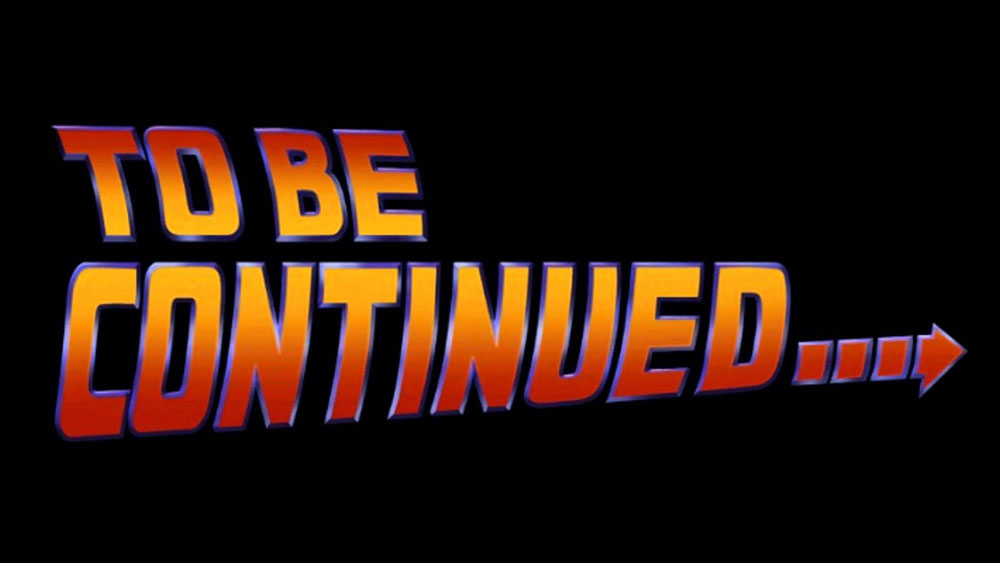 etc.